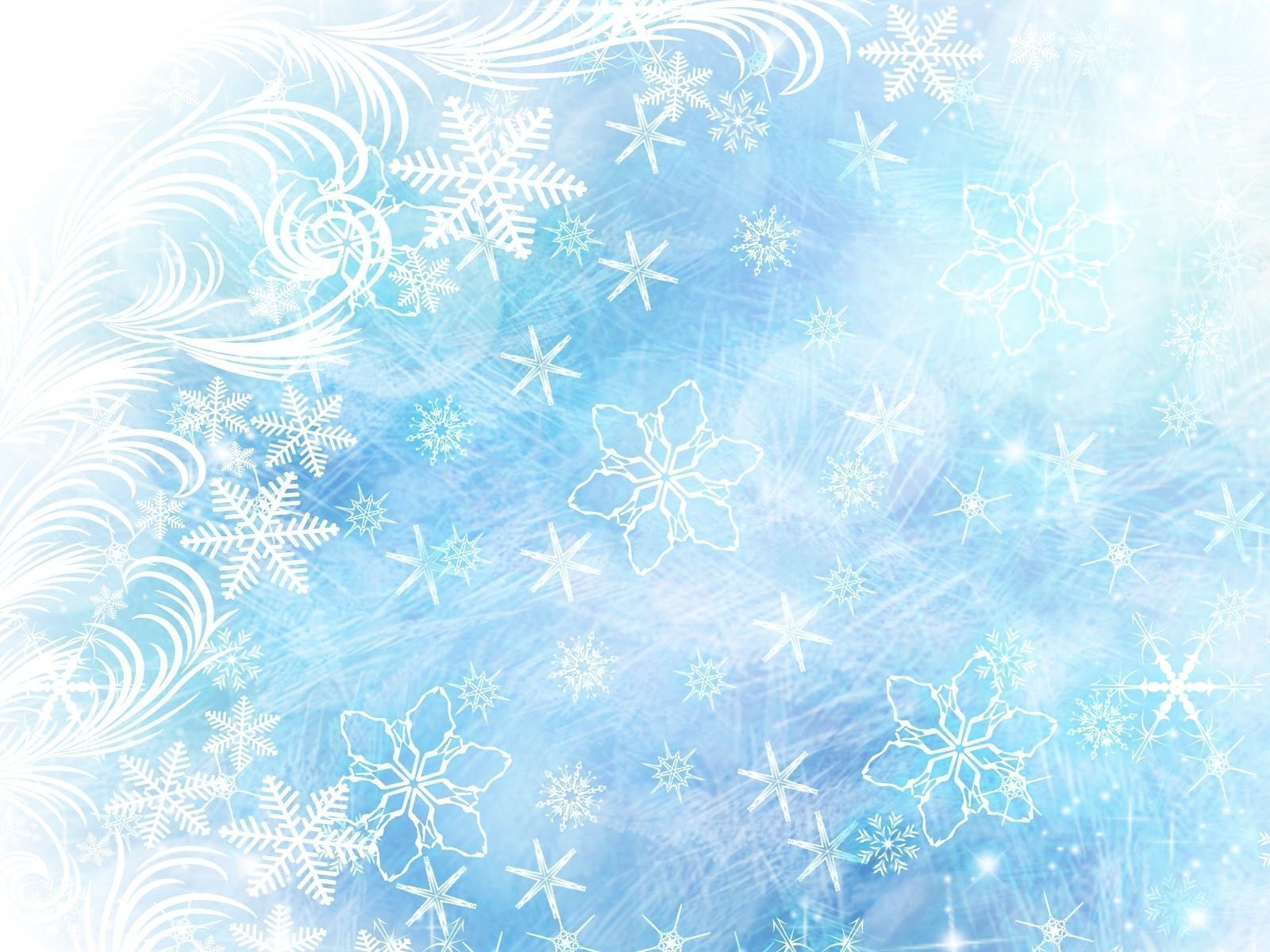 Окружающий мир  1 класс
«Откуда  берутся                  снег и лед?»
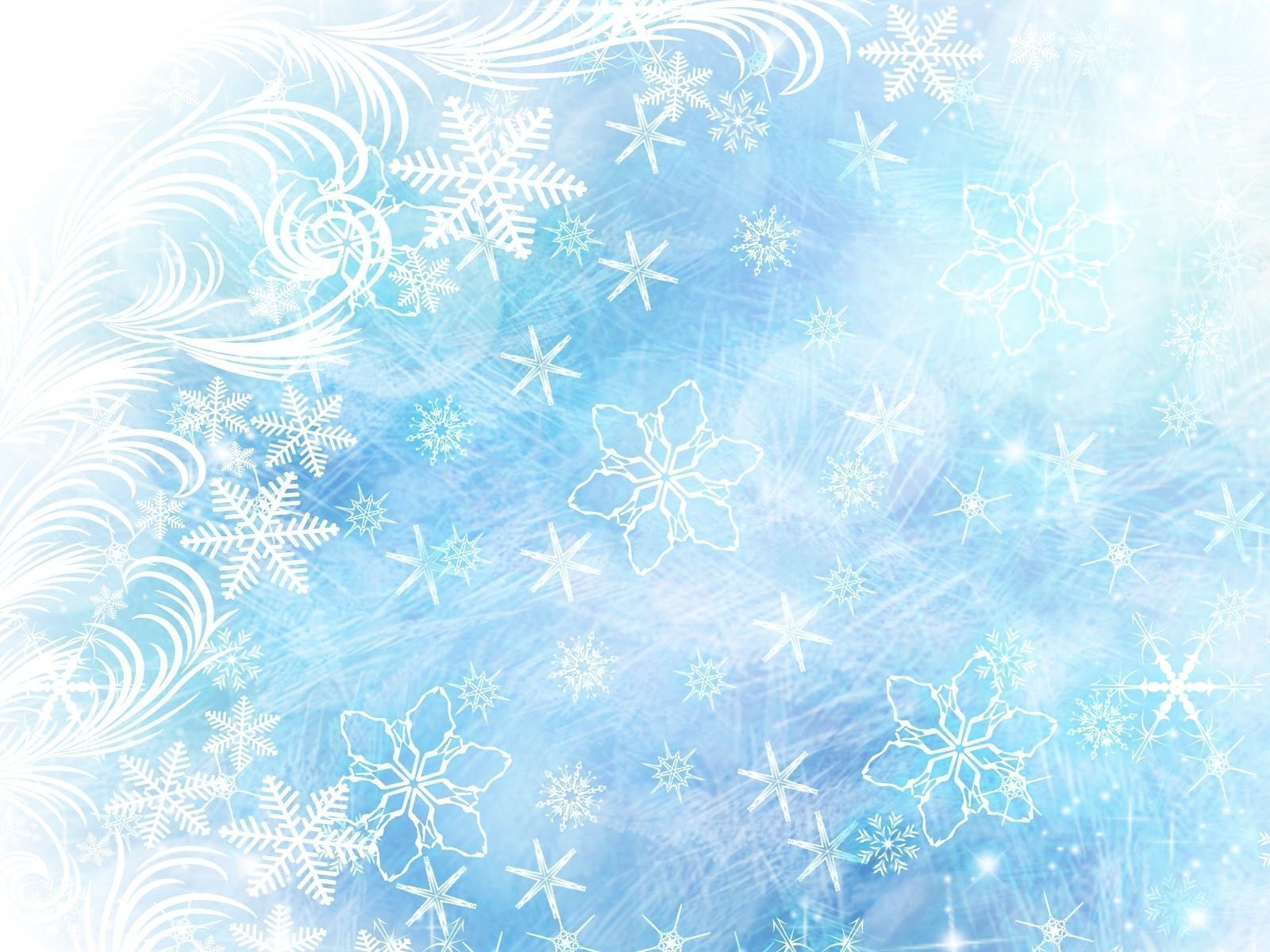 Дворец Снежной Королевы
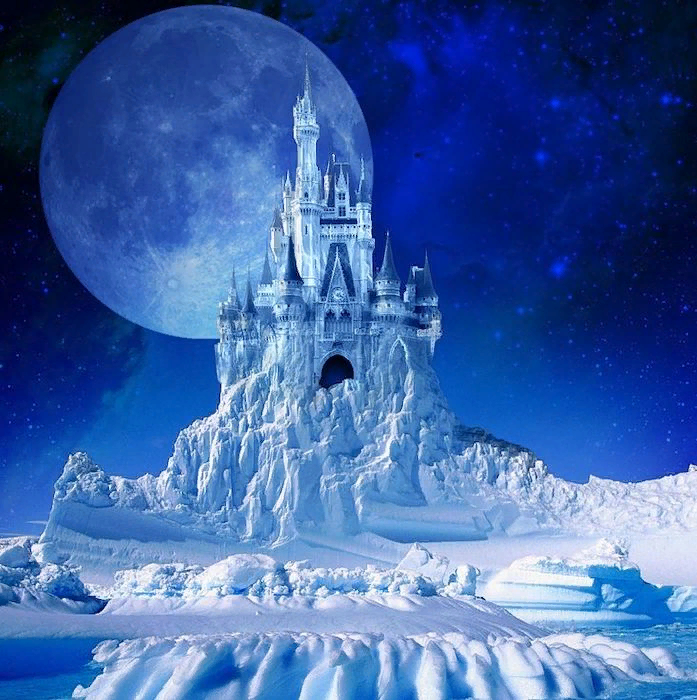 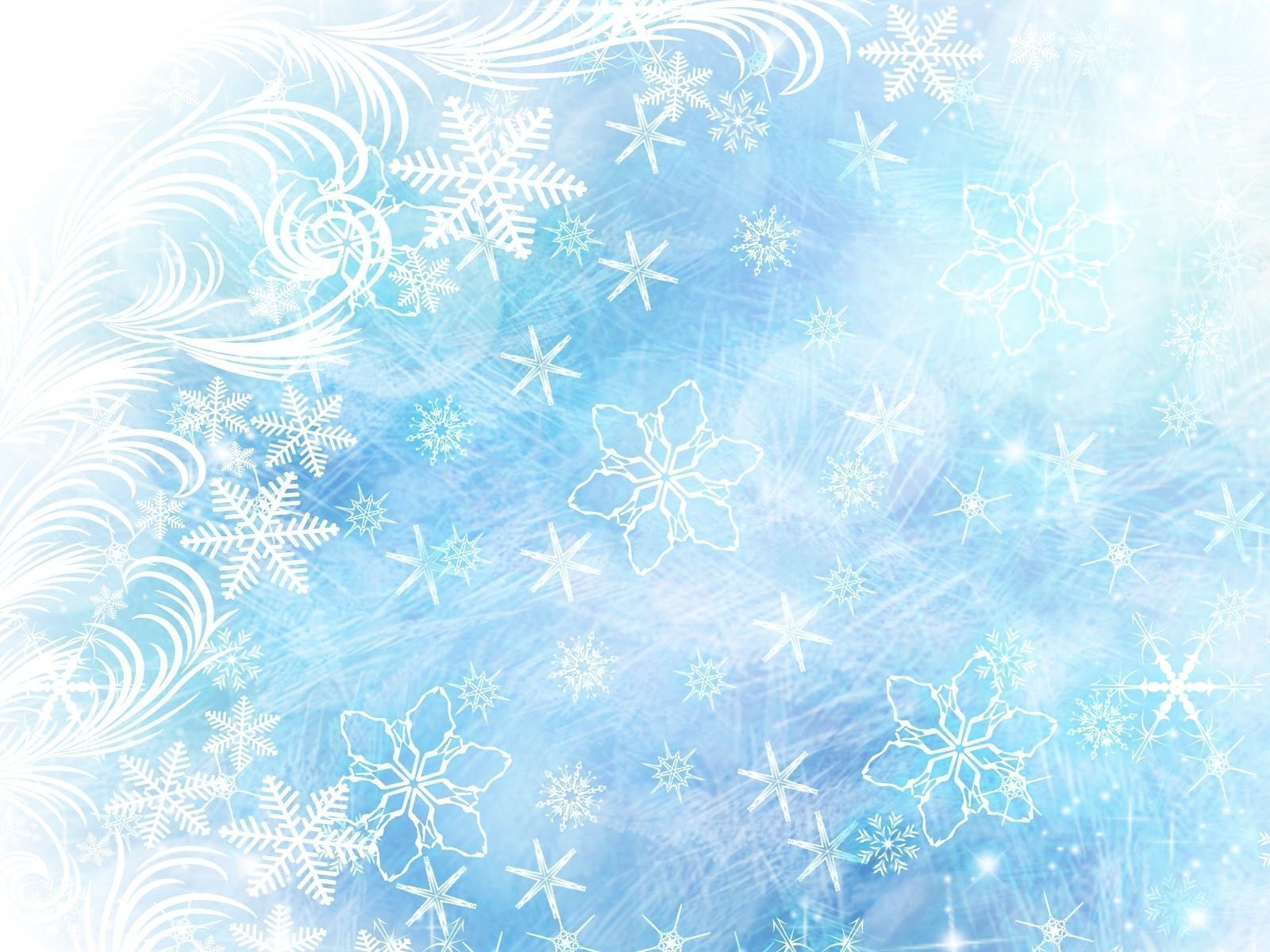 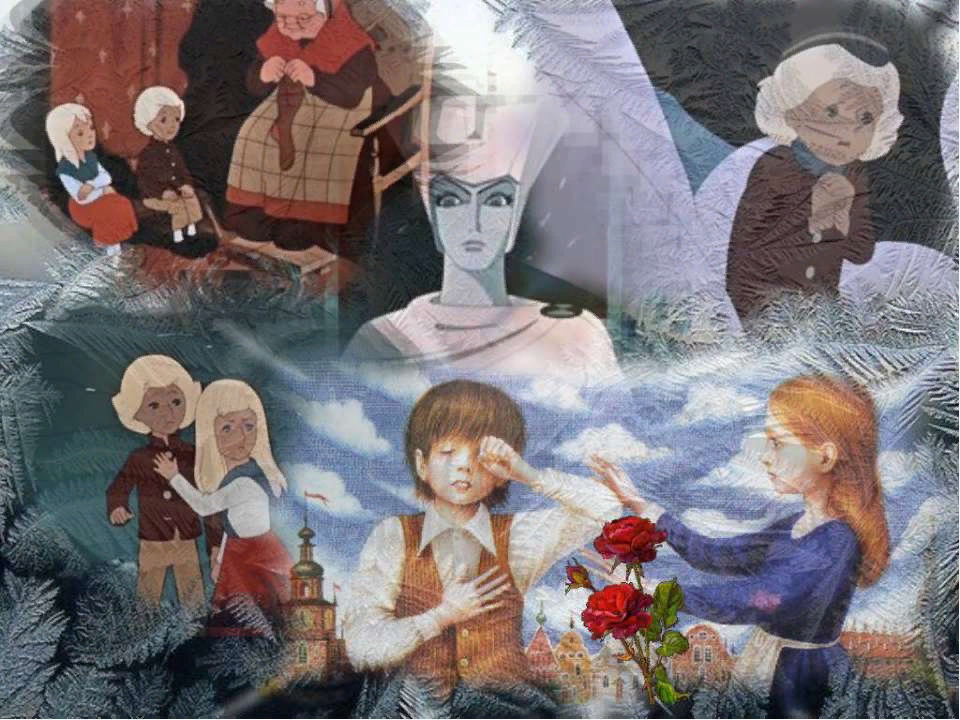 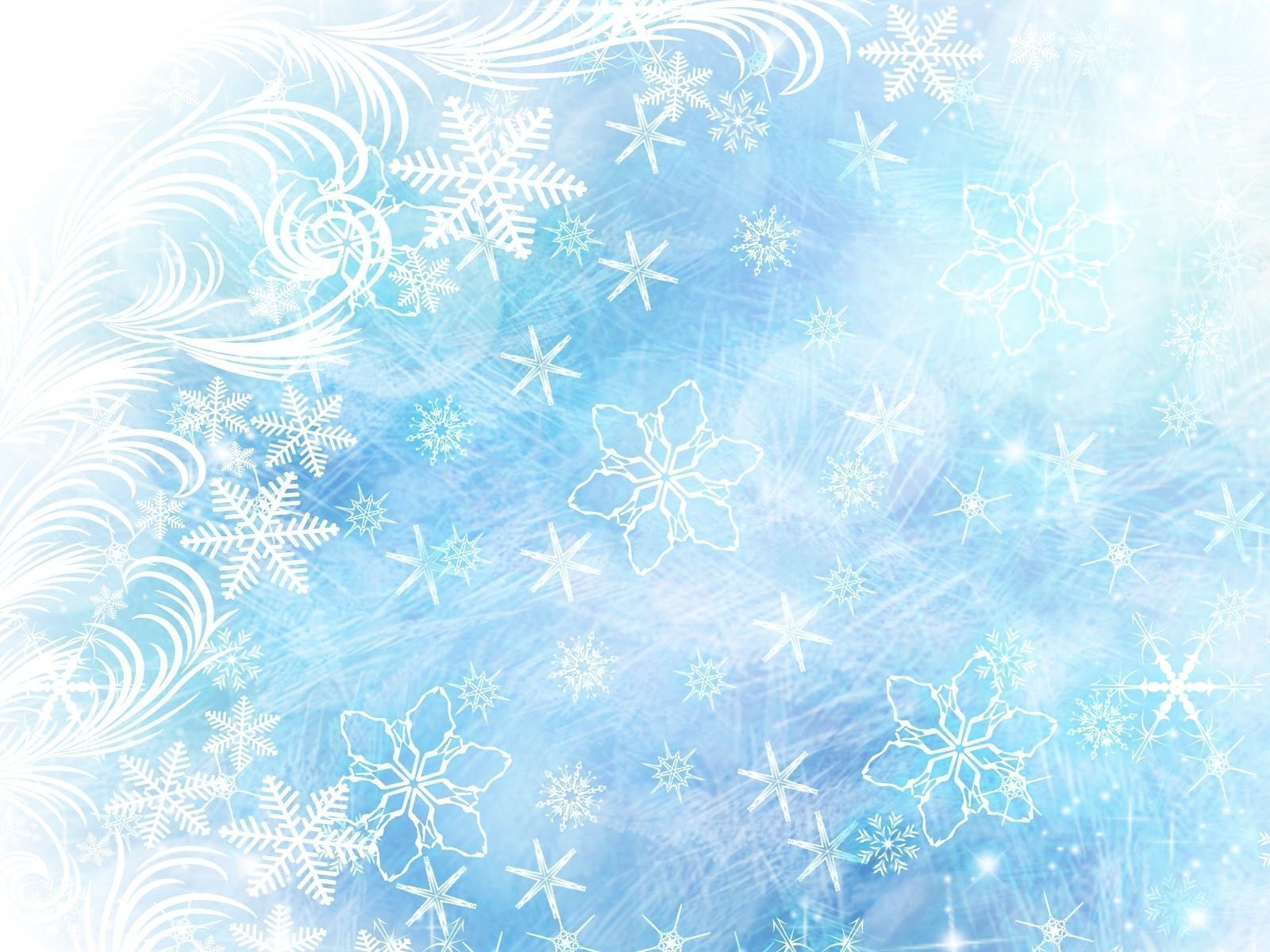 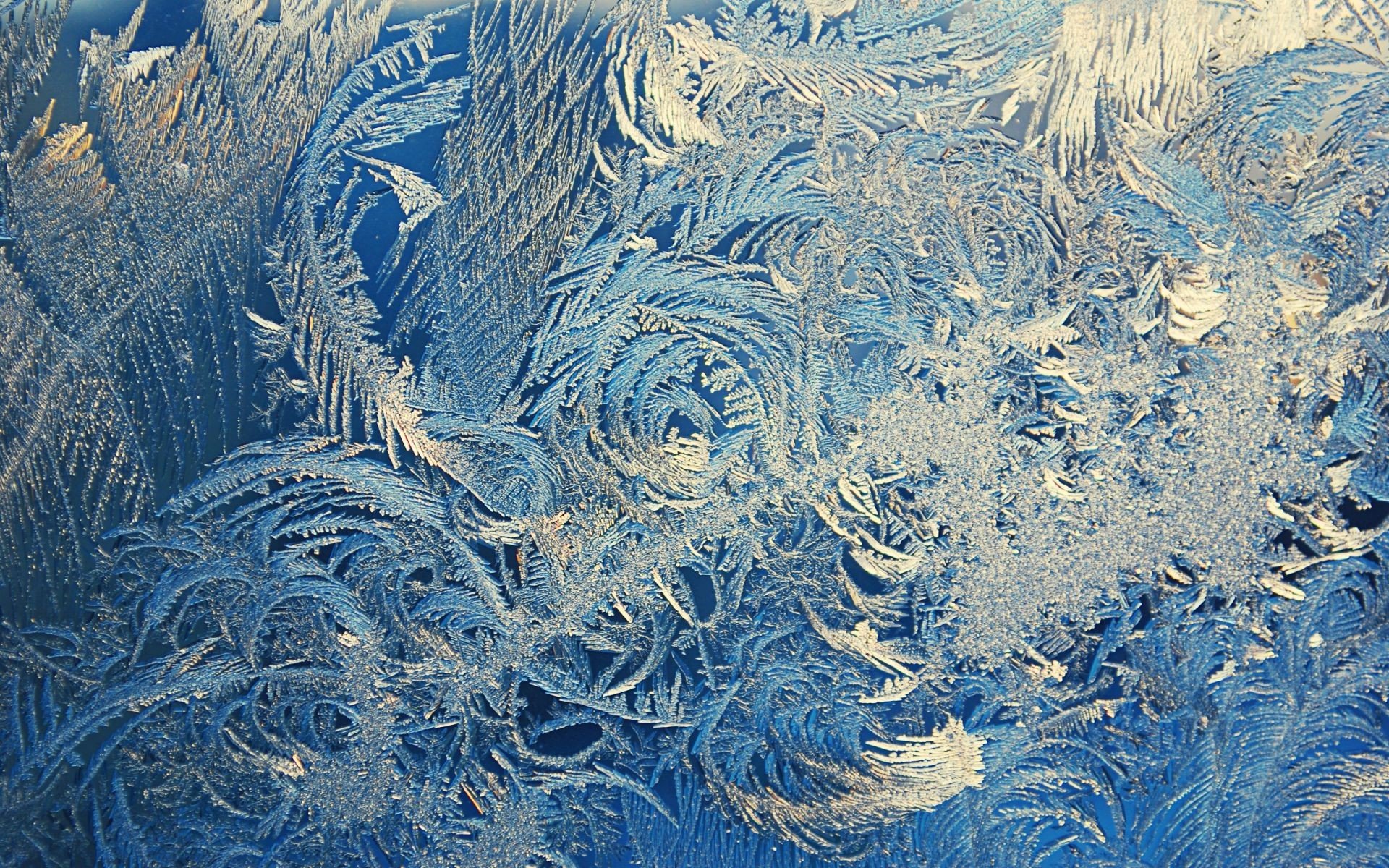 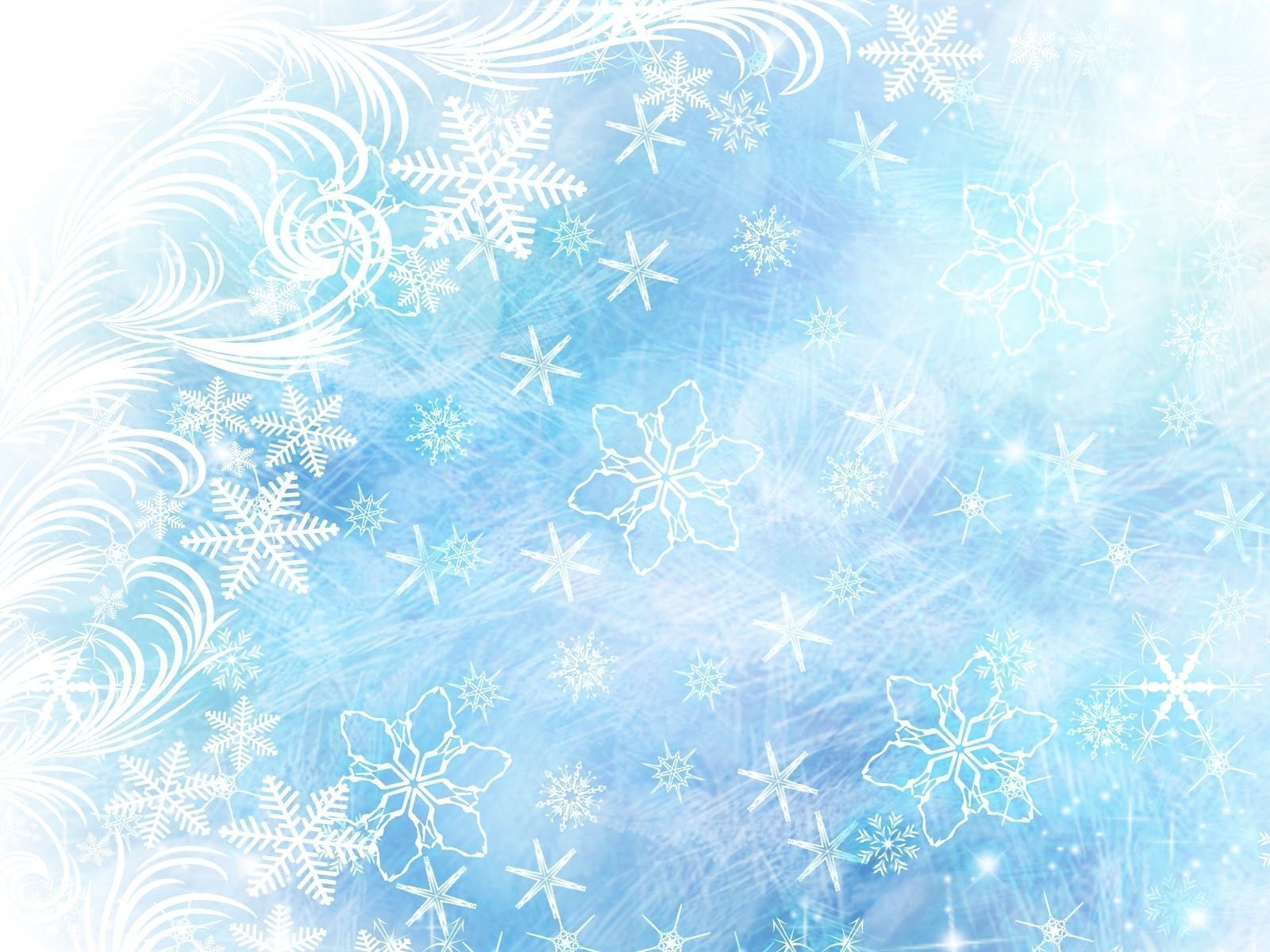 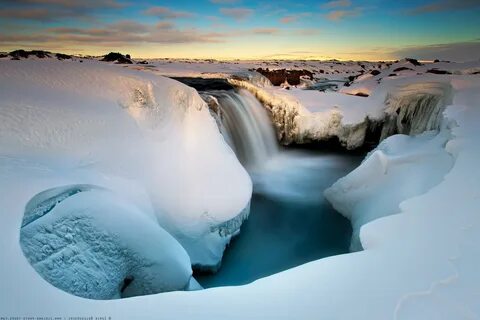 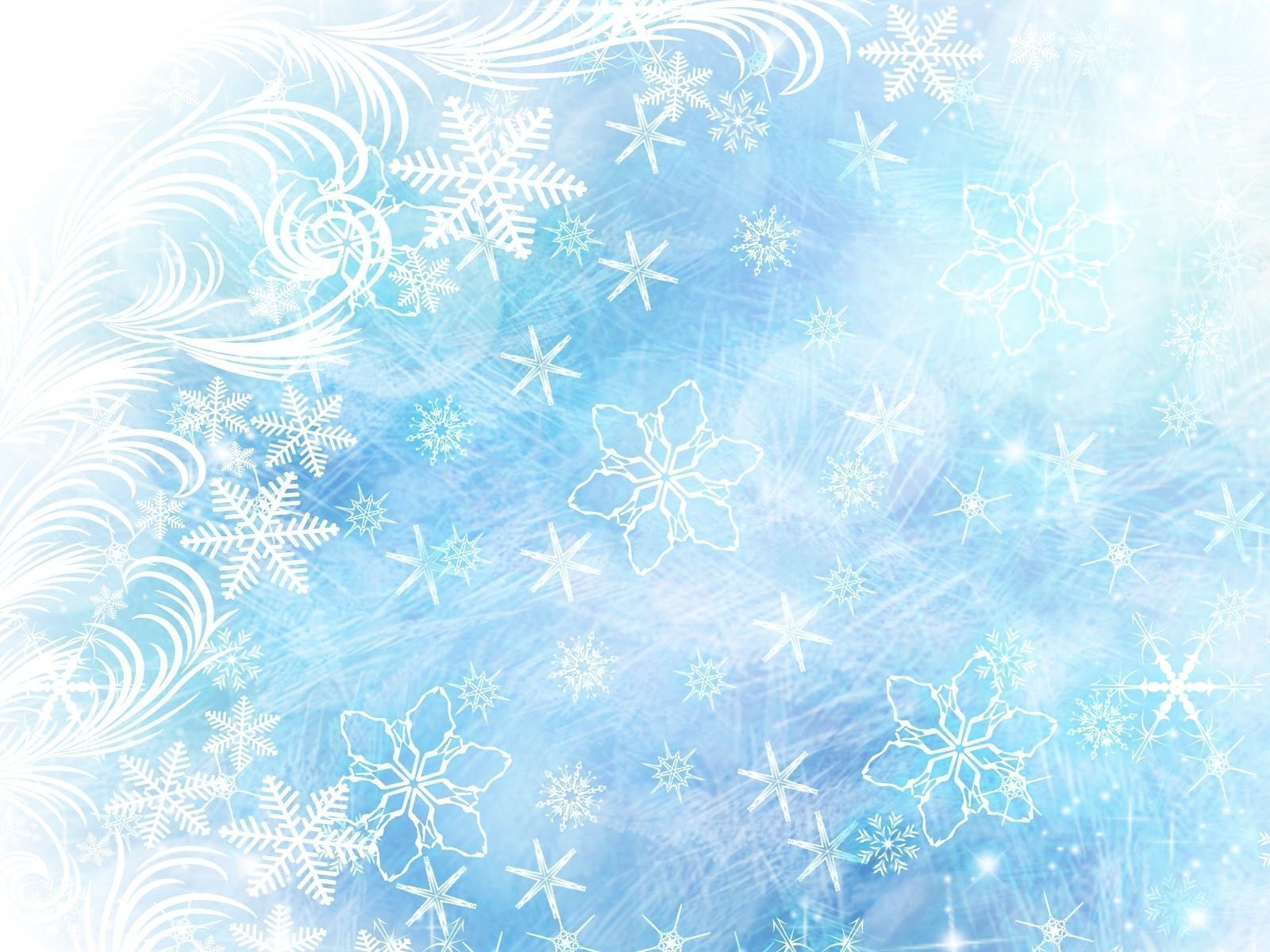 ЗИМА
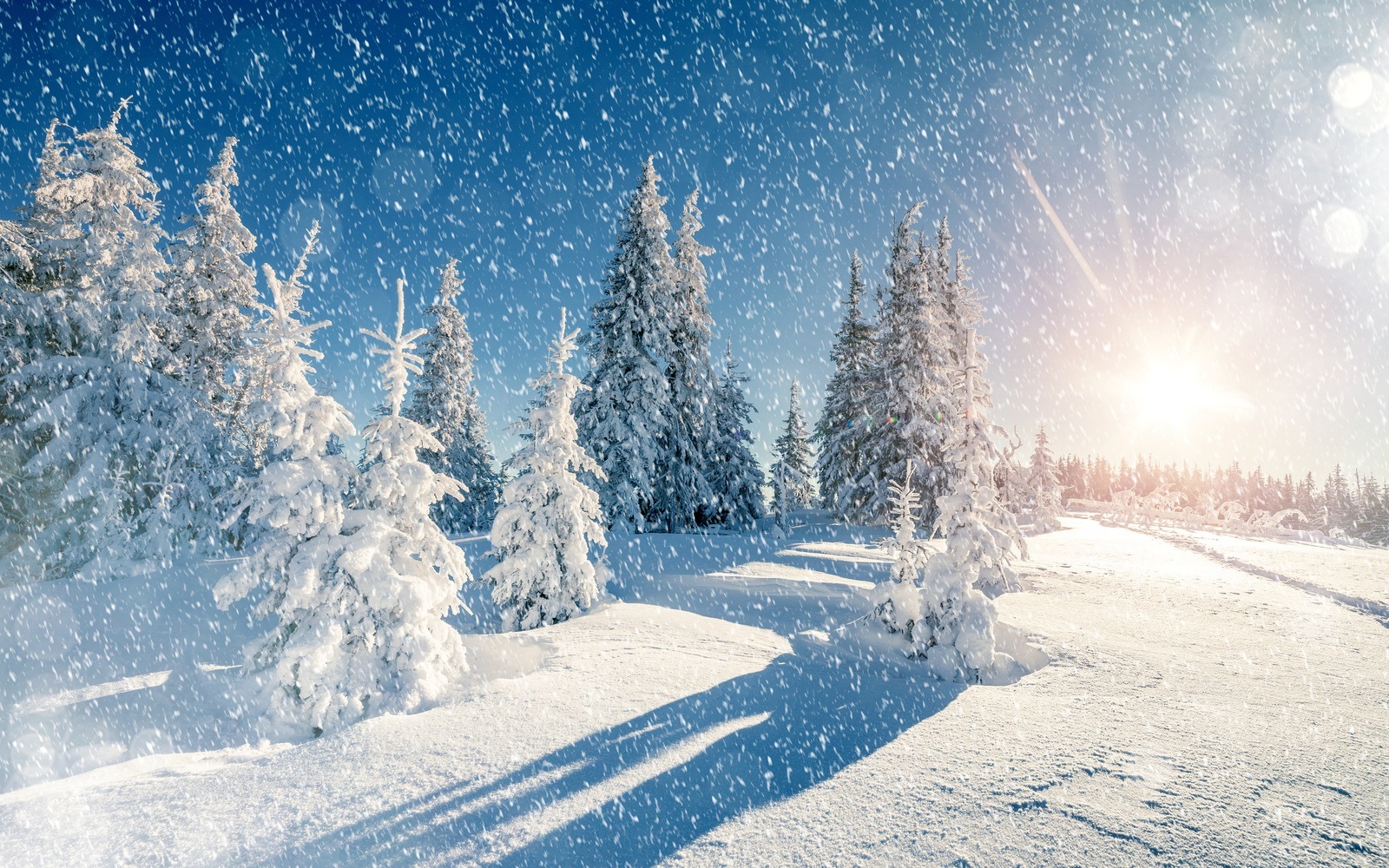 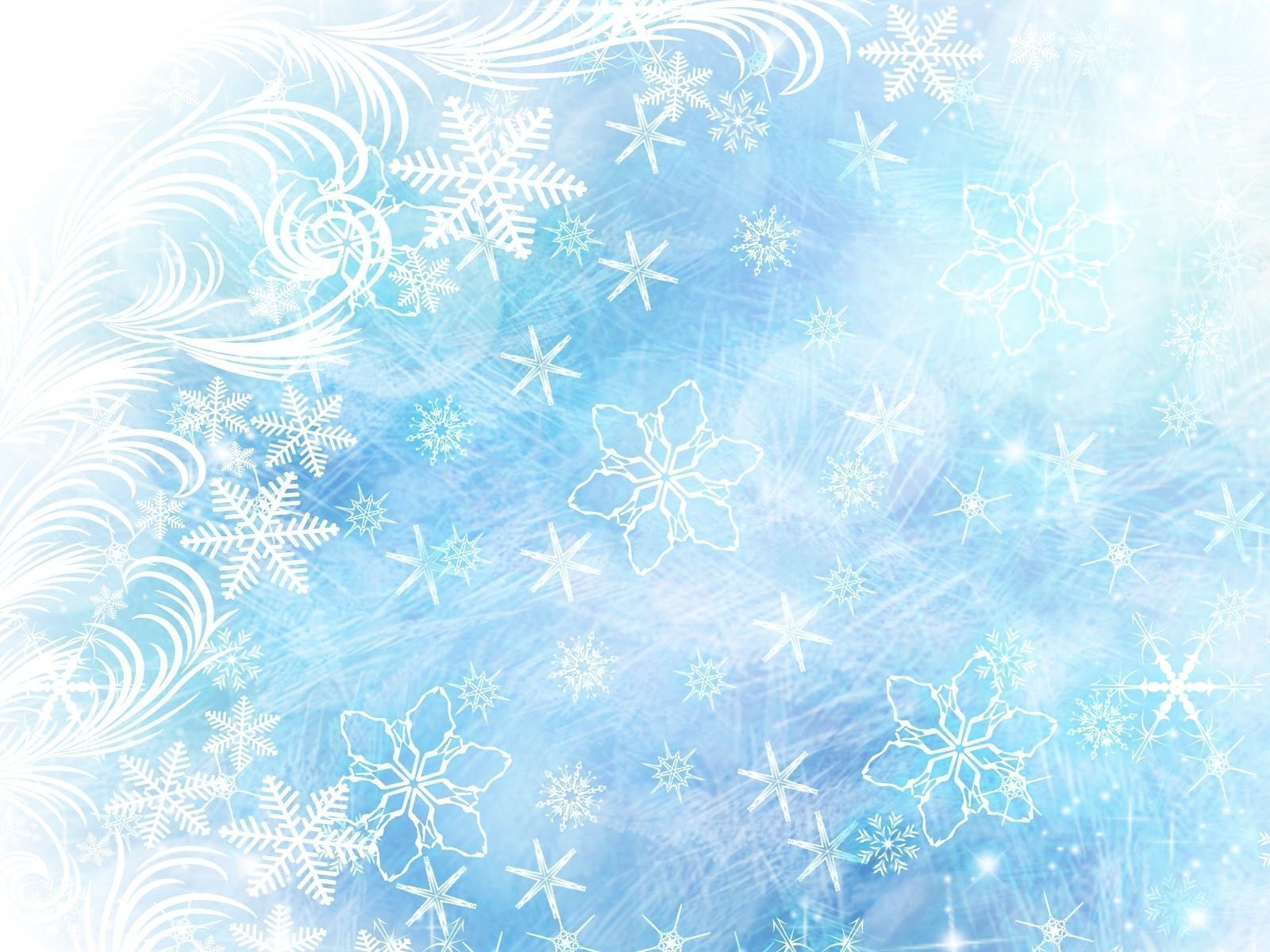 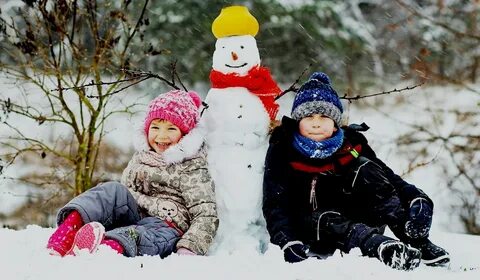 ЗИМА
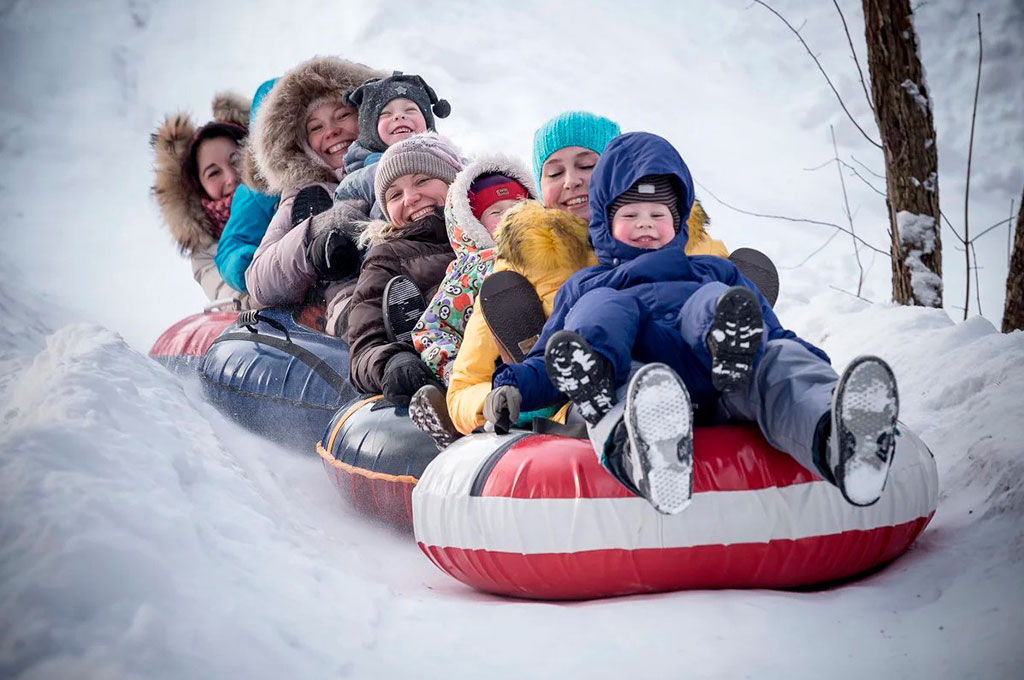 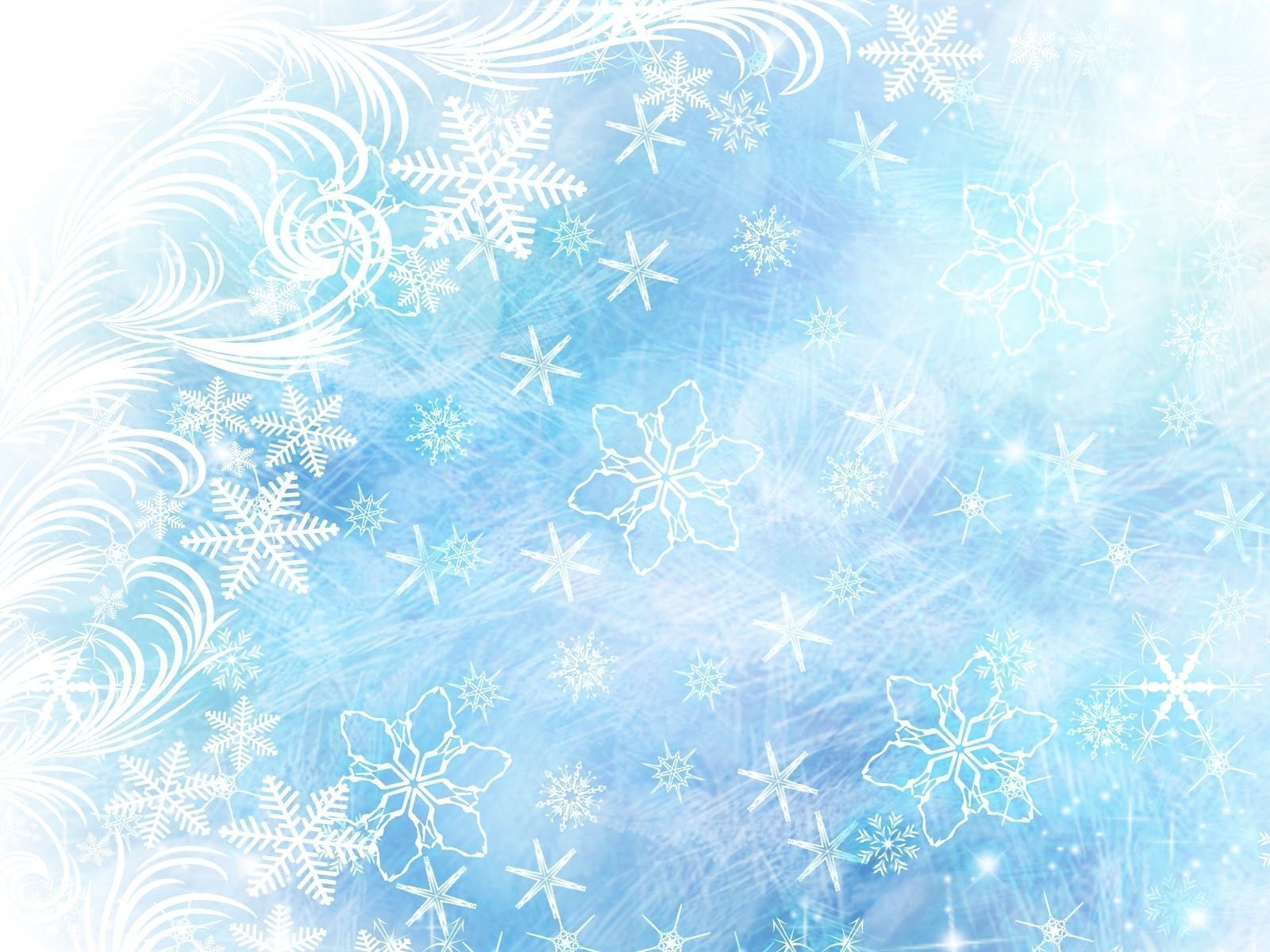 СНЕГ-  атмосферные осадки - белые пушинки, хлопья, представляющие собой кристаллики льда, а также сплошная масса этих осадков, покрывающая землю зимой.
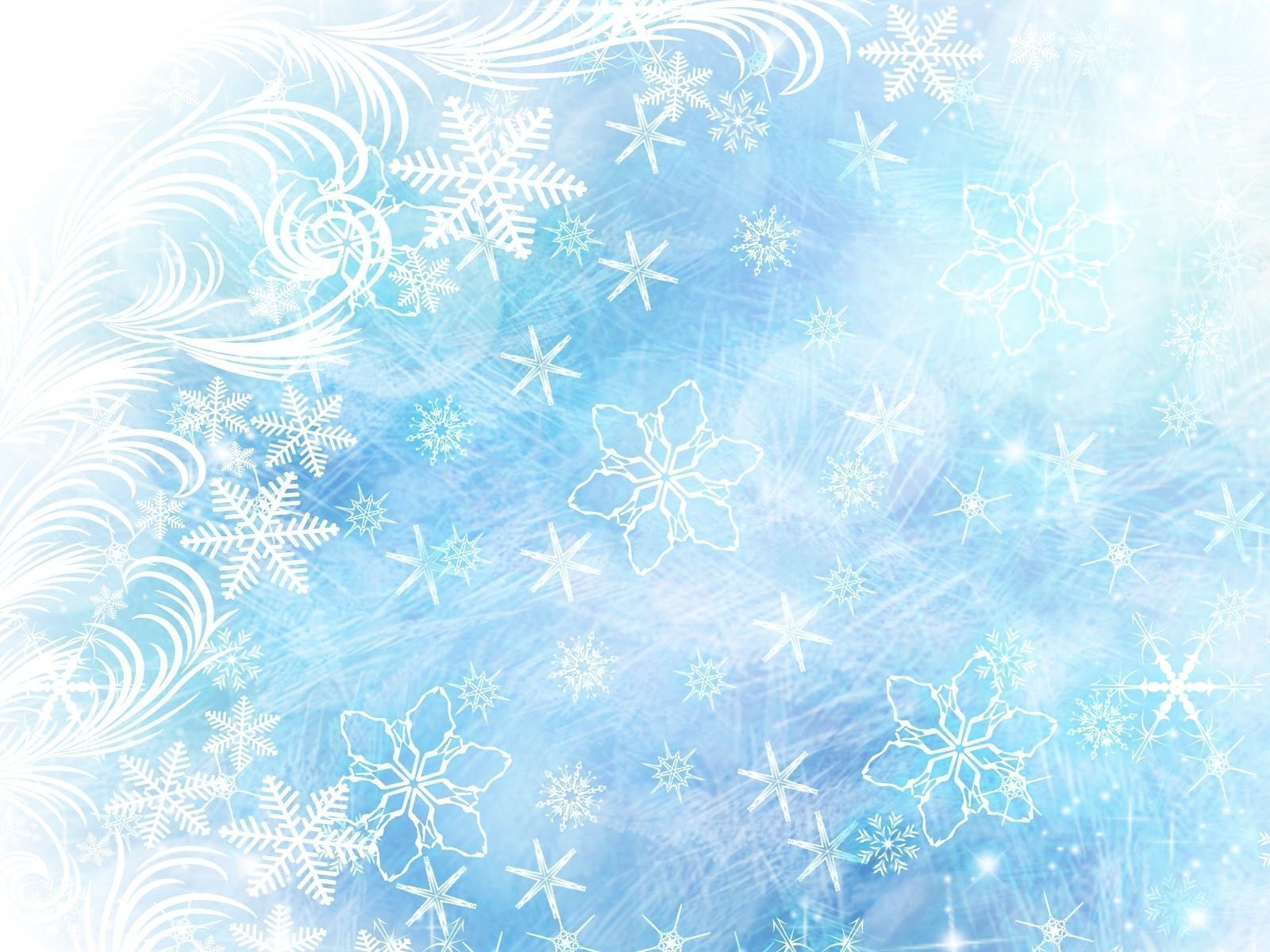 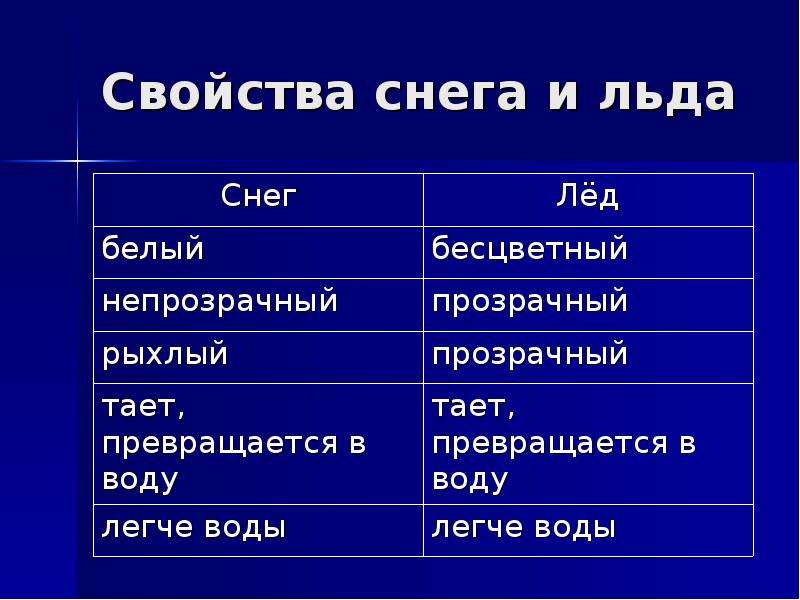 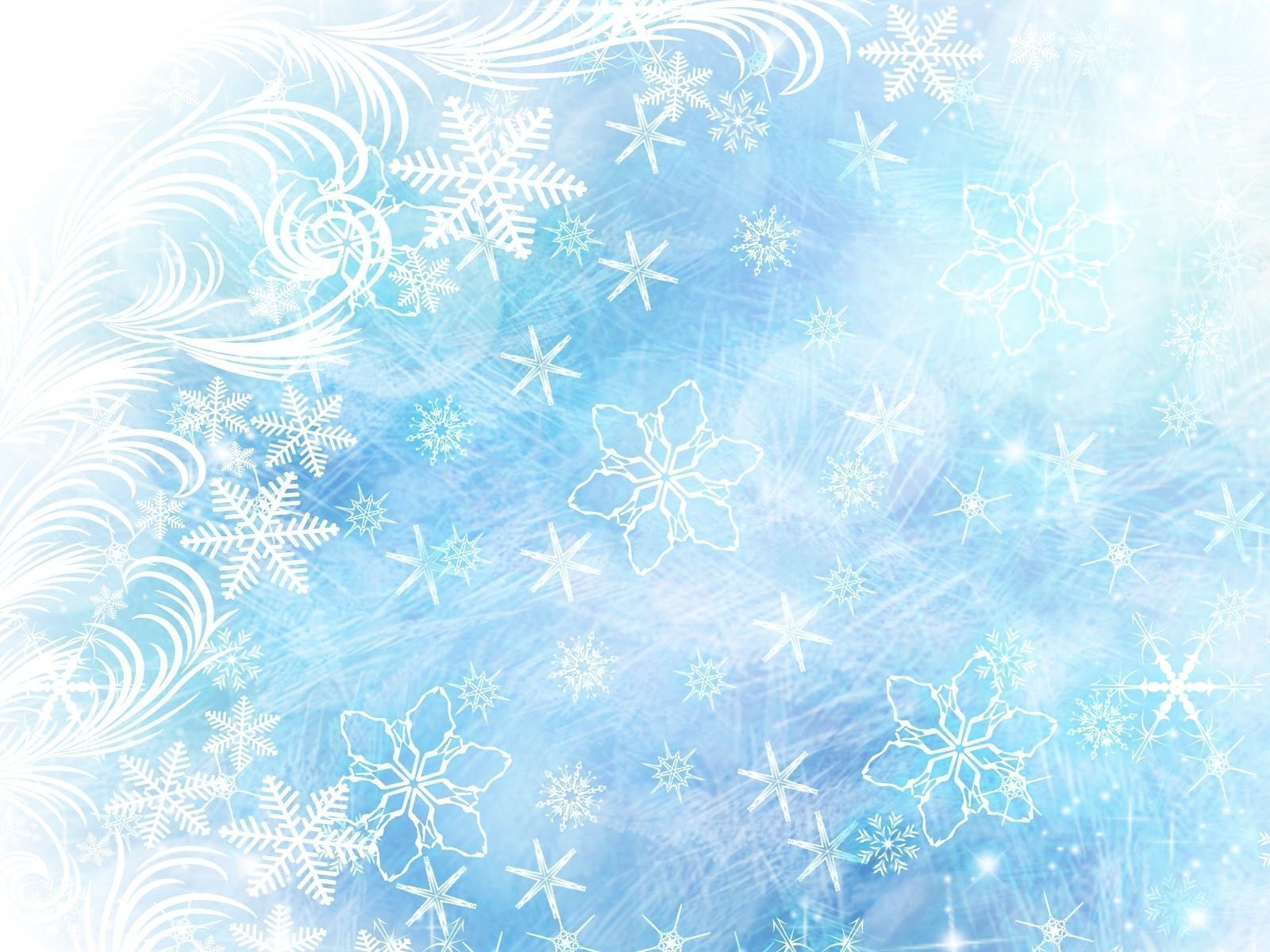 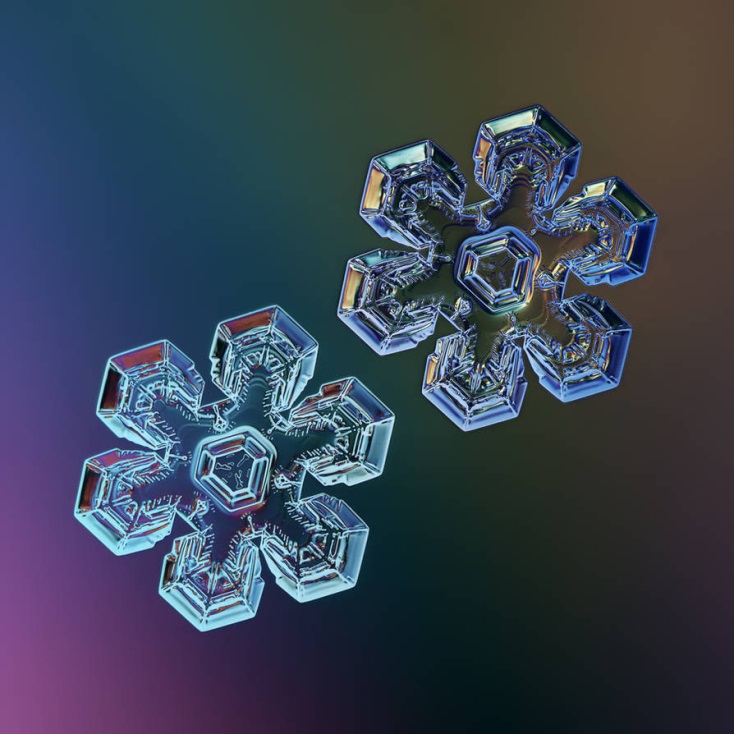 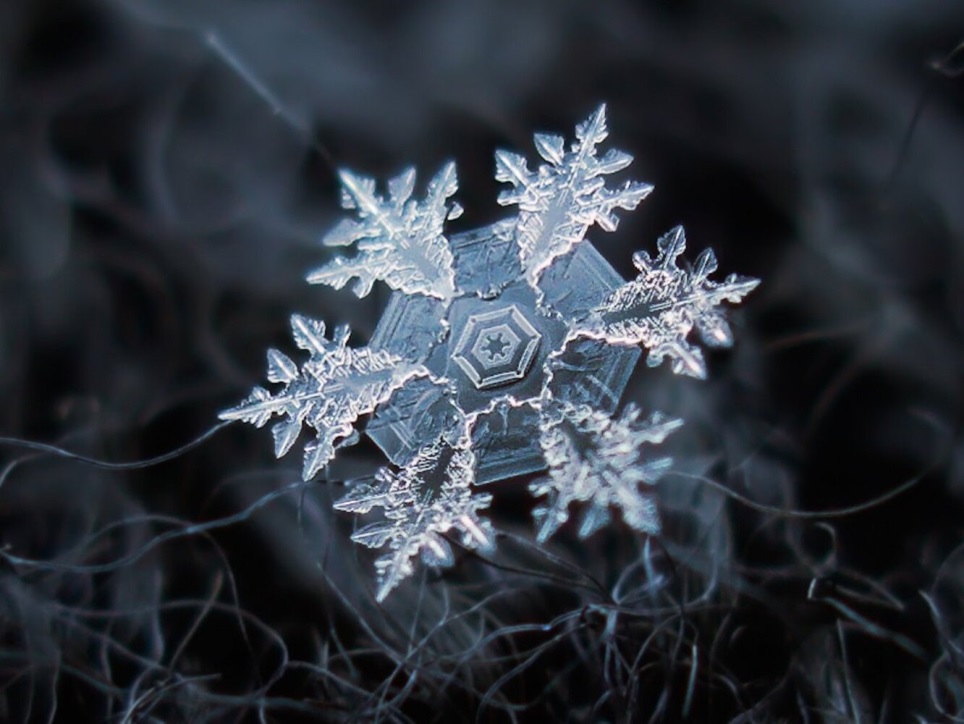 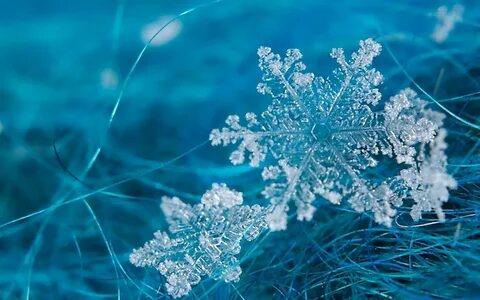 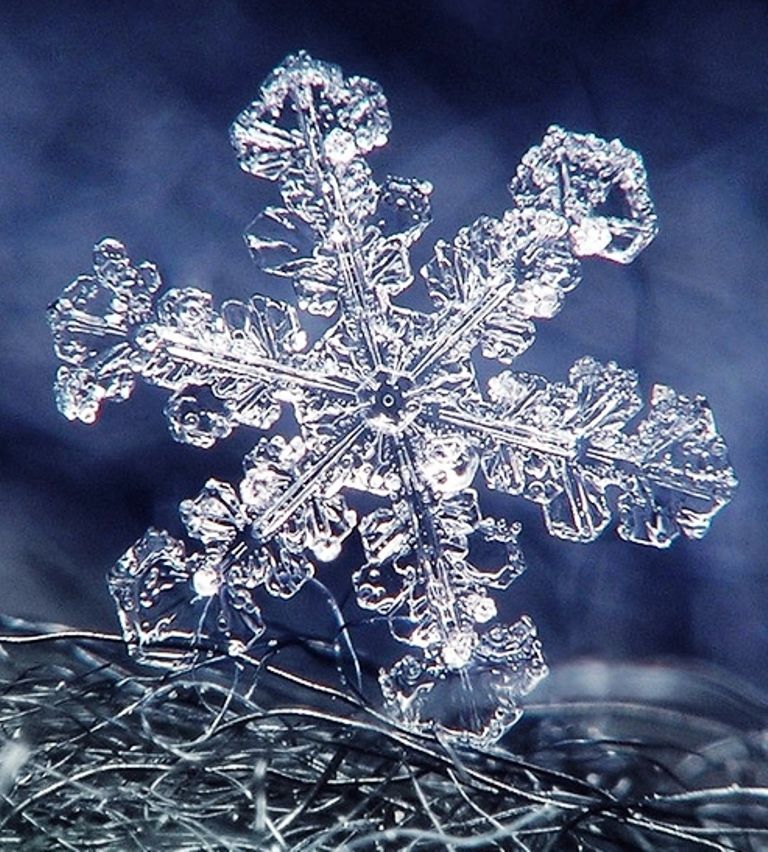 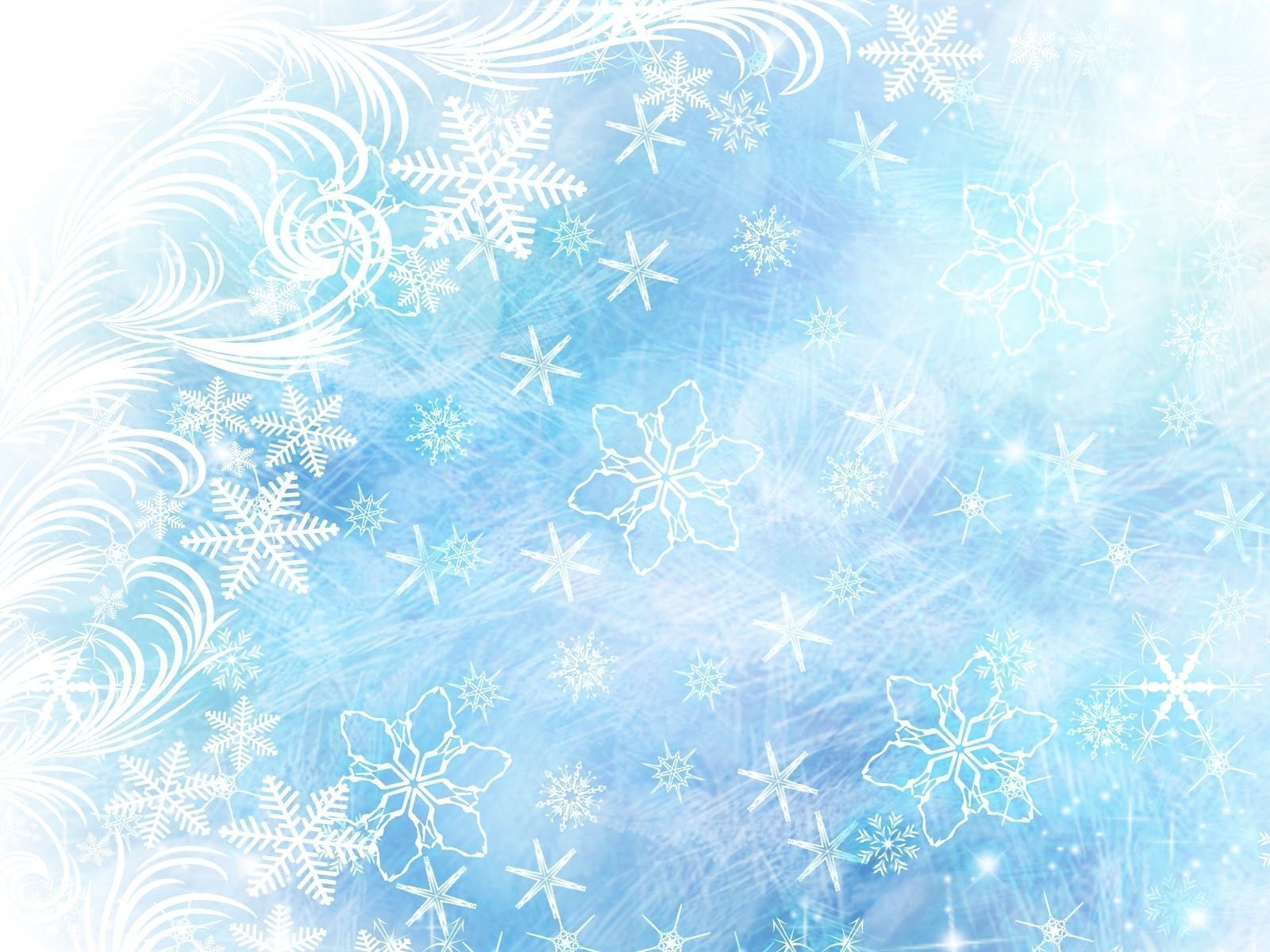 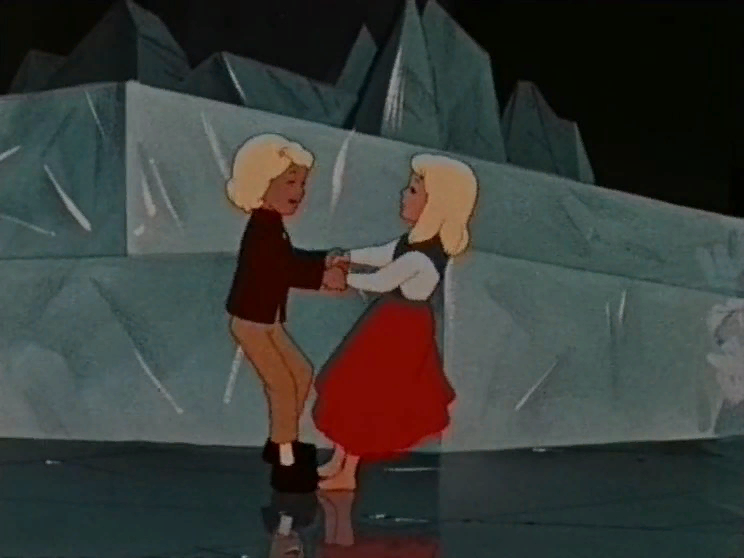 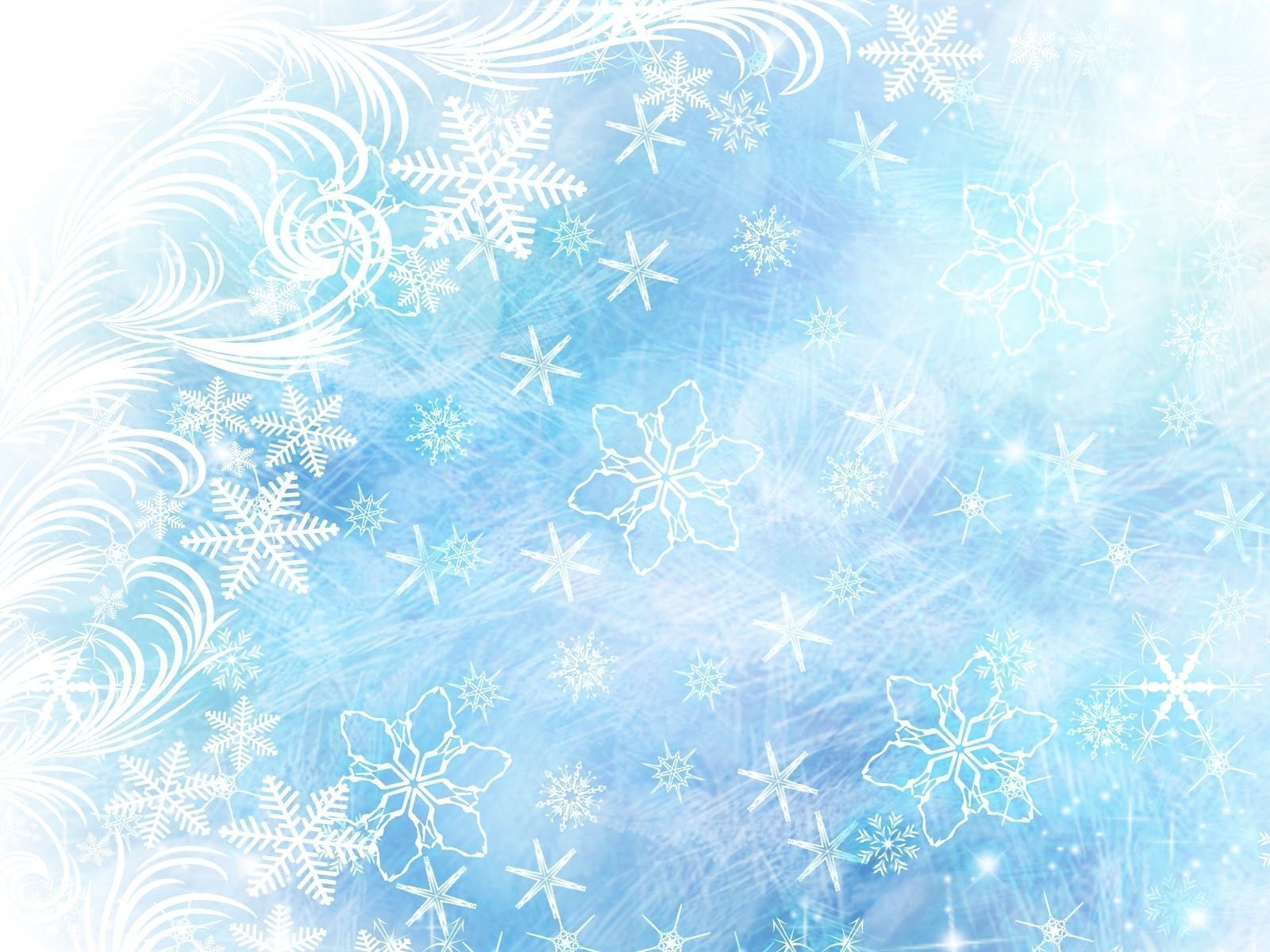 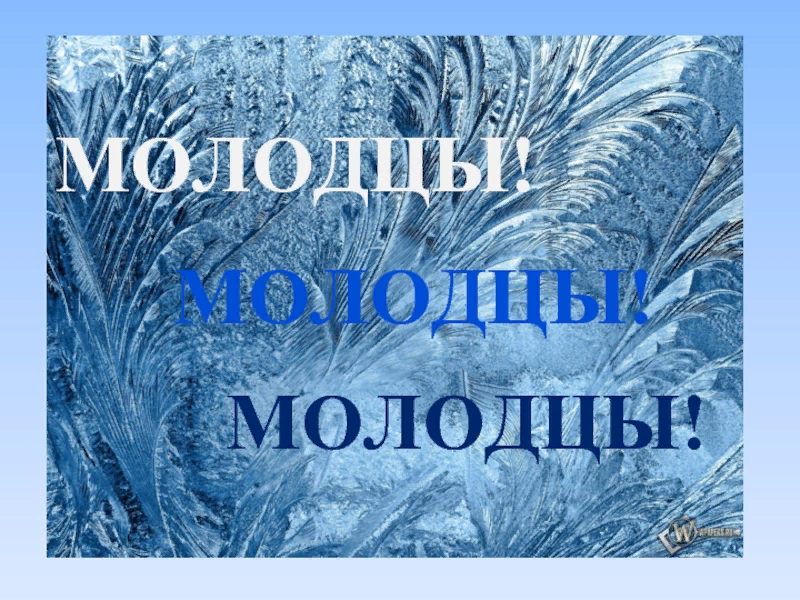